Introduction to Newton’s LawsNewton’s First Law.
*Slides adapted from Peggy Bertrand
Isaac Newton
Arguably the greatest scientific genius ever.
Came up with 3 Laws of Motion to explain the observations and analyses of Galileo and Johannes Kepler.
Discovered that white light was composed of many colors all mixed together.
Invented new mathematical techniques such as calculus and binomial expansion theorem in his study of physics.
Published his Laws in 1687 in the book Mathematical Principles of Natural Philosophy.
Newton’s First Law
A body in motion stays in motion at constant velocity and a body at rest stays at rest unless acted upon by a net external force.
This law is commonly referred to as the Law of Inertia.
The First Law is Counterintuitive
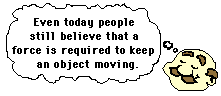 Aristotle firmly believed this.
But we know better!
Implications of Newton’s 1st Law
If there is zero net force on a body, it cannot accelerate, and therefore must move at constant velocity, which means
it cannot turn,
it cannot speed up,
it cannot slow down.
The table pushes up on the book.
FT
Gravity pulls down on the book.
FG
What is Zero Net Force?
A book rests on a table.
Physics
Even though there are forces on the book, they are balanced.
Therefore, there is no net force on the book.
SF = 0
Free Body Diagram
N
W
Diagrams
Draw a free body diagram for a book sitting on a table.
FT
FG
Sample Problem
A monkey hangs by its tail from a tree branch. Draw a force diagram representing all forces on the monkey
Fa1
Fa2
FG
Sample Problem
Now the monkey hangs by both hands from two vines. Each of the monkey’s arms are at a 45o from the vertical. Draw a force diagram representing all forces on the monkey.
Sample problem
A 5.0-kg bag of potatoes sits on the bottom of a stationary shopping cart. Sketch a free-body diagram for the bag of potatoes. Now suppose the cart moves with a constant velocity. How does this affect the free-body diagram?
Sample problem
Mass 1 (10 kg) rests on a table connected by a string to Mass 2 (5 kg).  Find the minimum coefficient of static friction for which the blocks remain stationary.
m1
m2
N
T
m1g
T
m2g
Sample problem - solution
SF = 0
m2g - T + T – fs = 0
fs = m2g
msN = m2g
msm1g = m2g
ms = m2/m1 = 0.50
fs
m1
m2
Working 1st Law Problems
Draw a force or free body diagram.
Set up 1st Law equations in each dimension.
	SFx = 0  and/or    SFy = 0
Identify numerical data.
     x-problem and/or y-problem
Solve the equations. 
Substitute numbers into equations.
     “plug-n-chug”